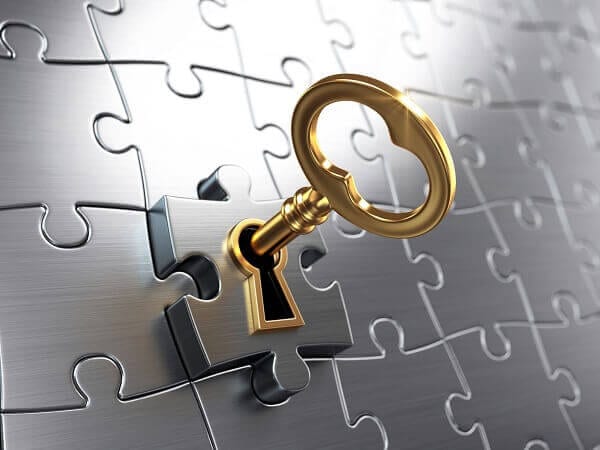 Unlock your Potential
kpmg.com.sa
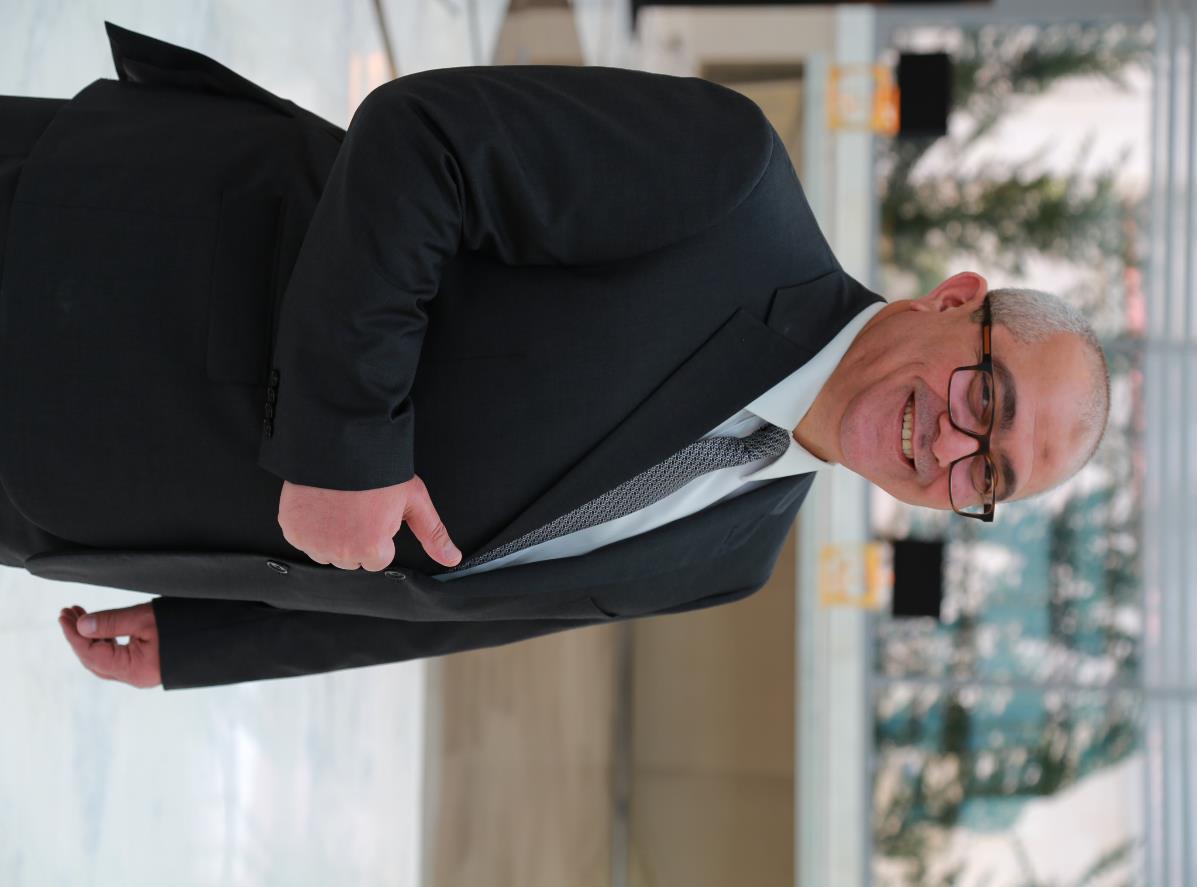 Hatem KawasmyI’m here today to show you new opportunities and change your life...  Believe me I’m serious! this session will be life changing! this is my promise to you…
kpmg.com.sa
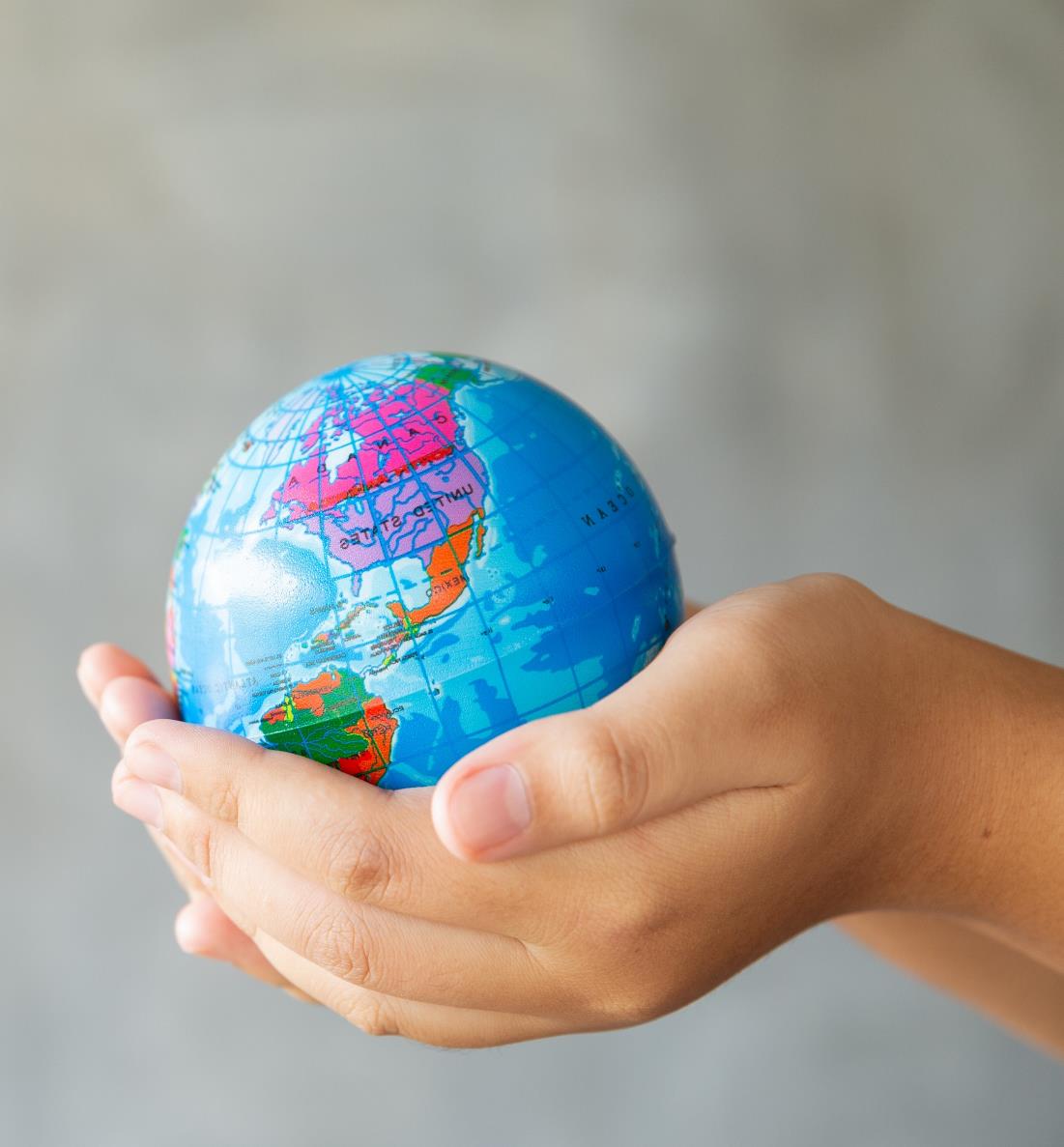 Create Your Own World
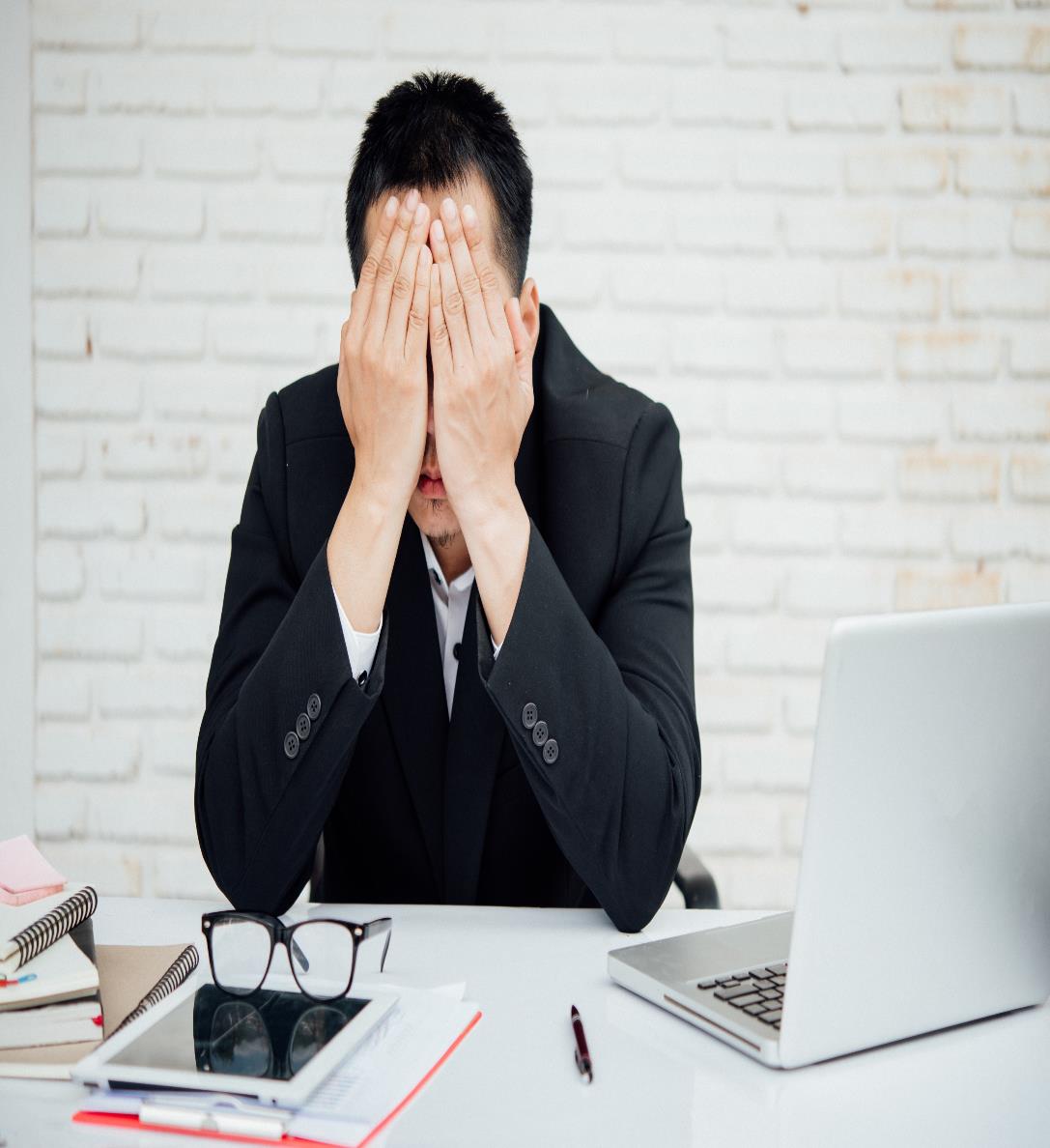 Unsuccessful, Unhappy people think and talk about what they don’t wont
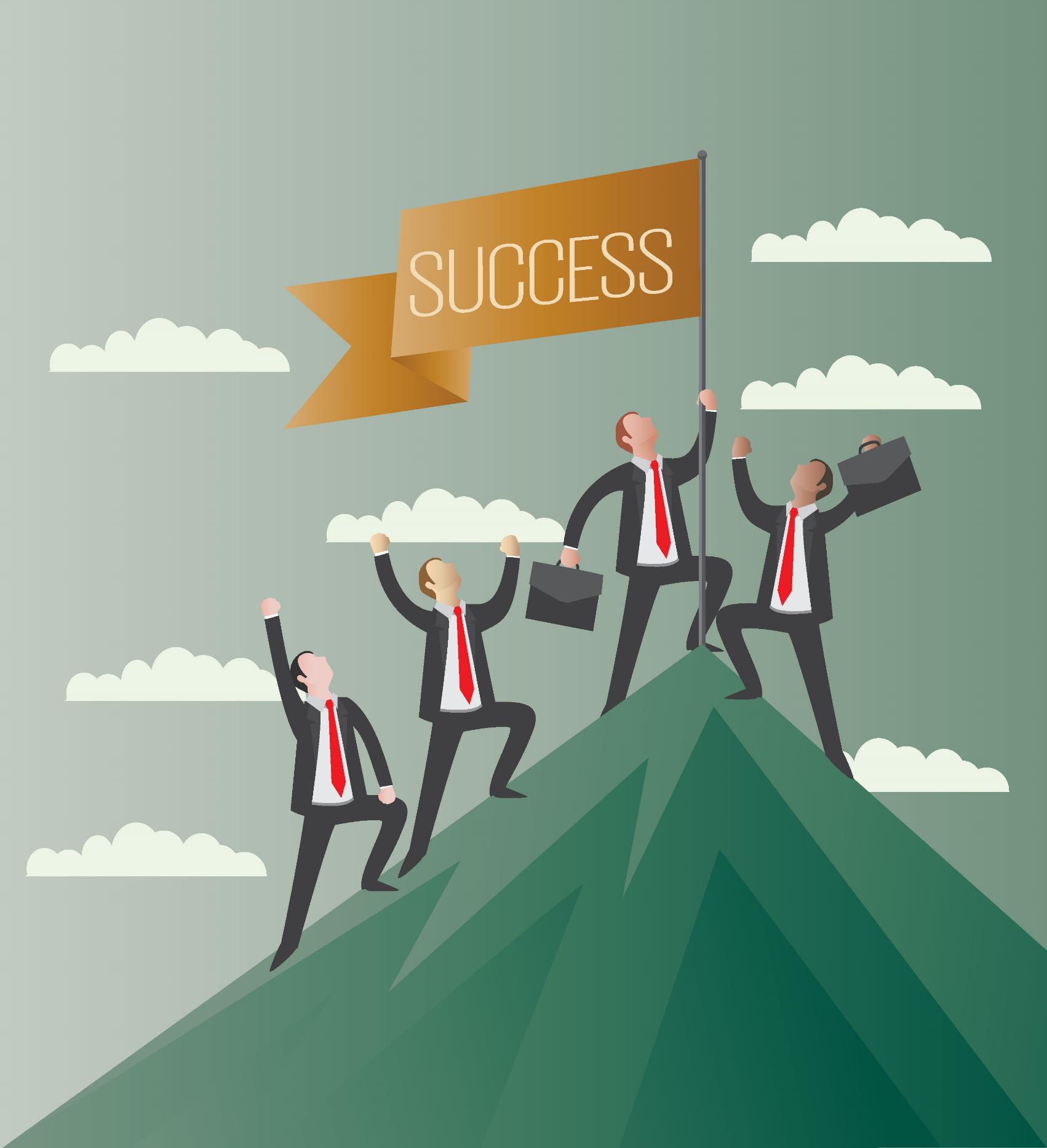 Successful people keep their thoughts and conversations on the topics of most desired goals
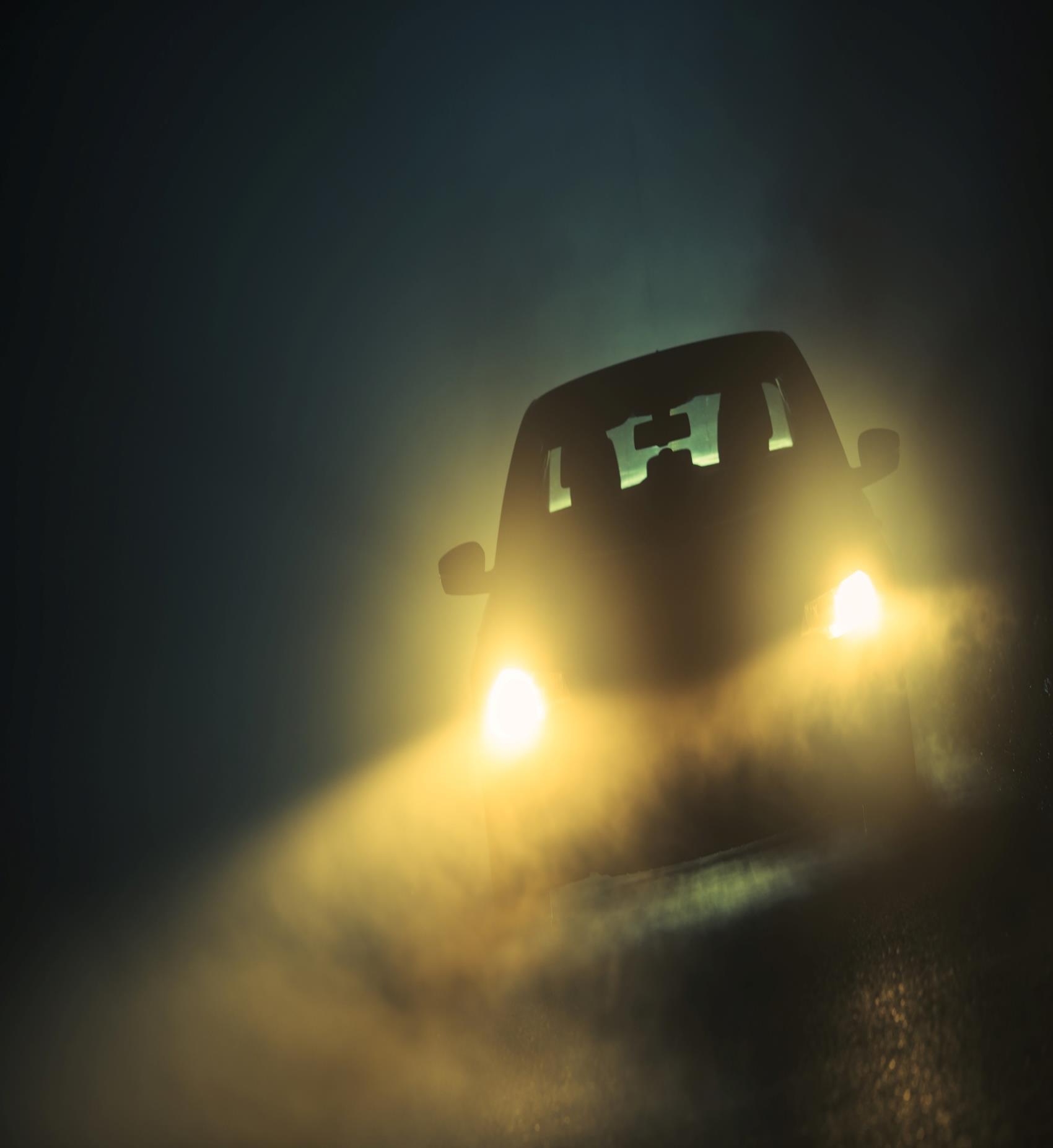 Living without clear goals is like driving in thick fog.
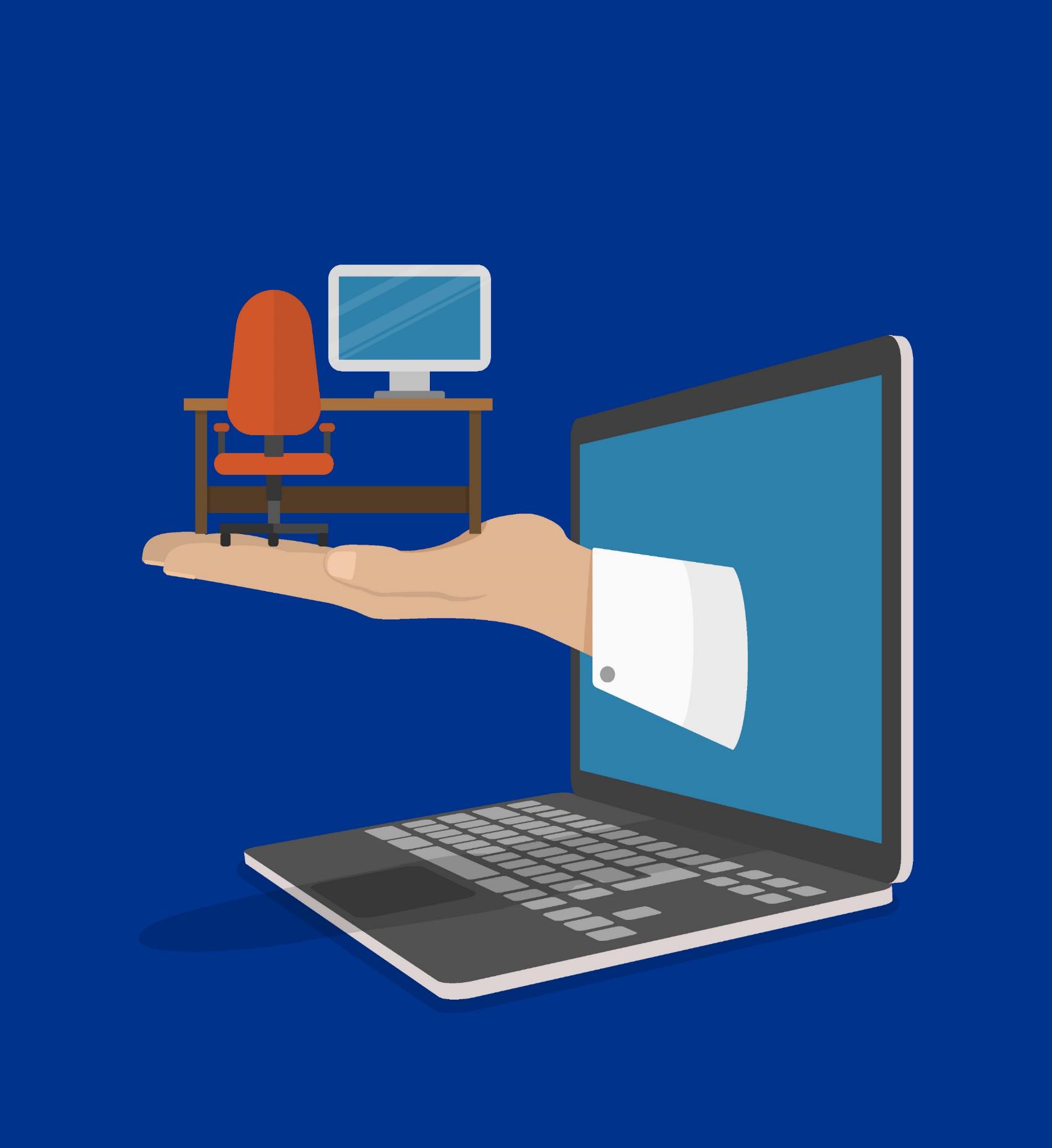 Your Automatic Goal – Seeking function
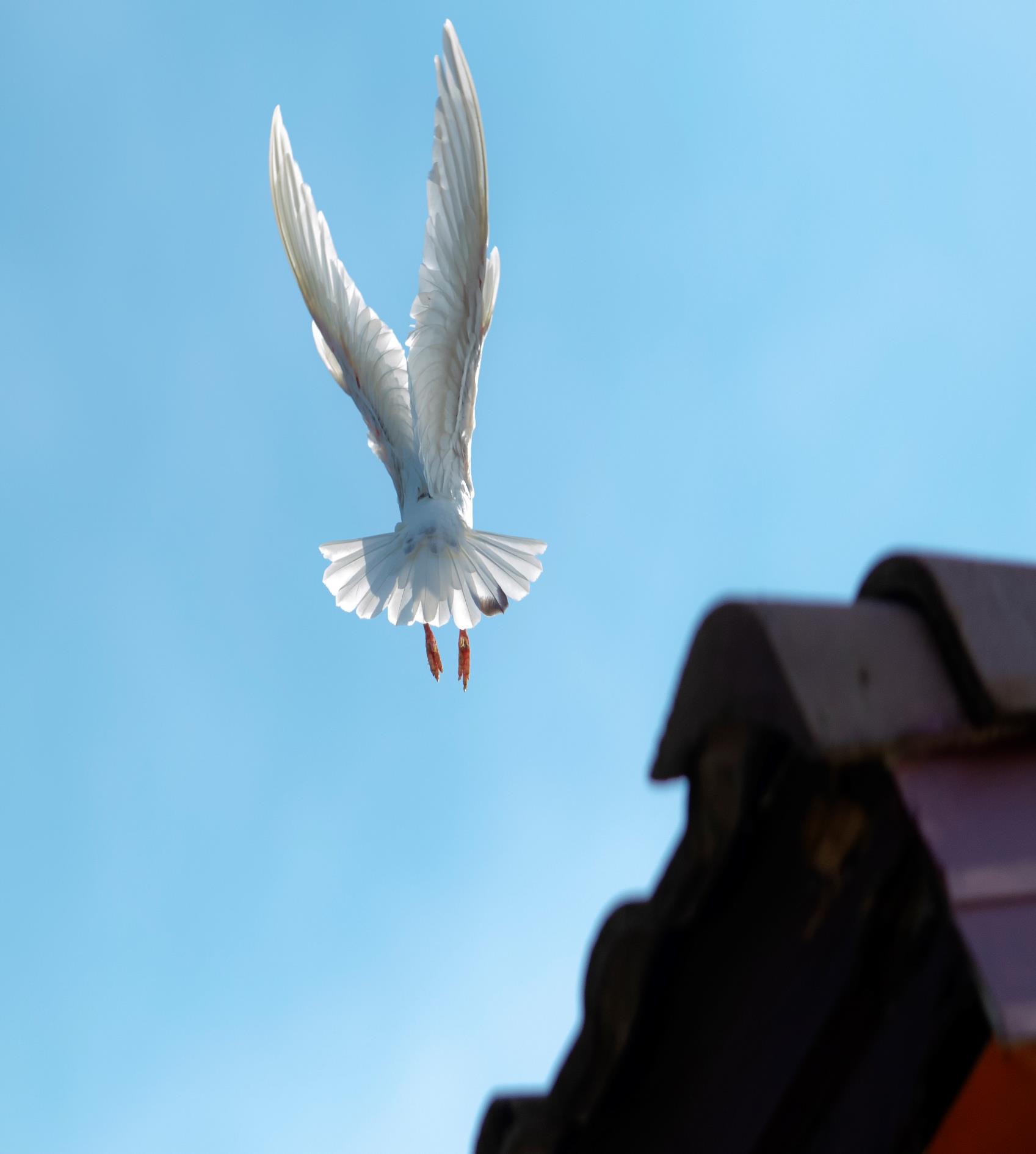 Homing Pigeon
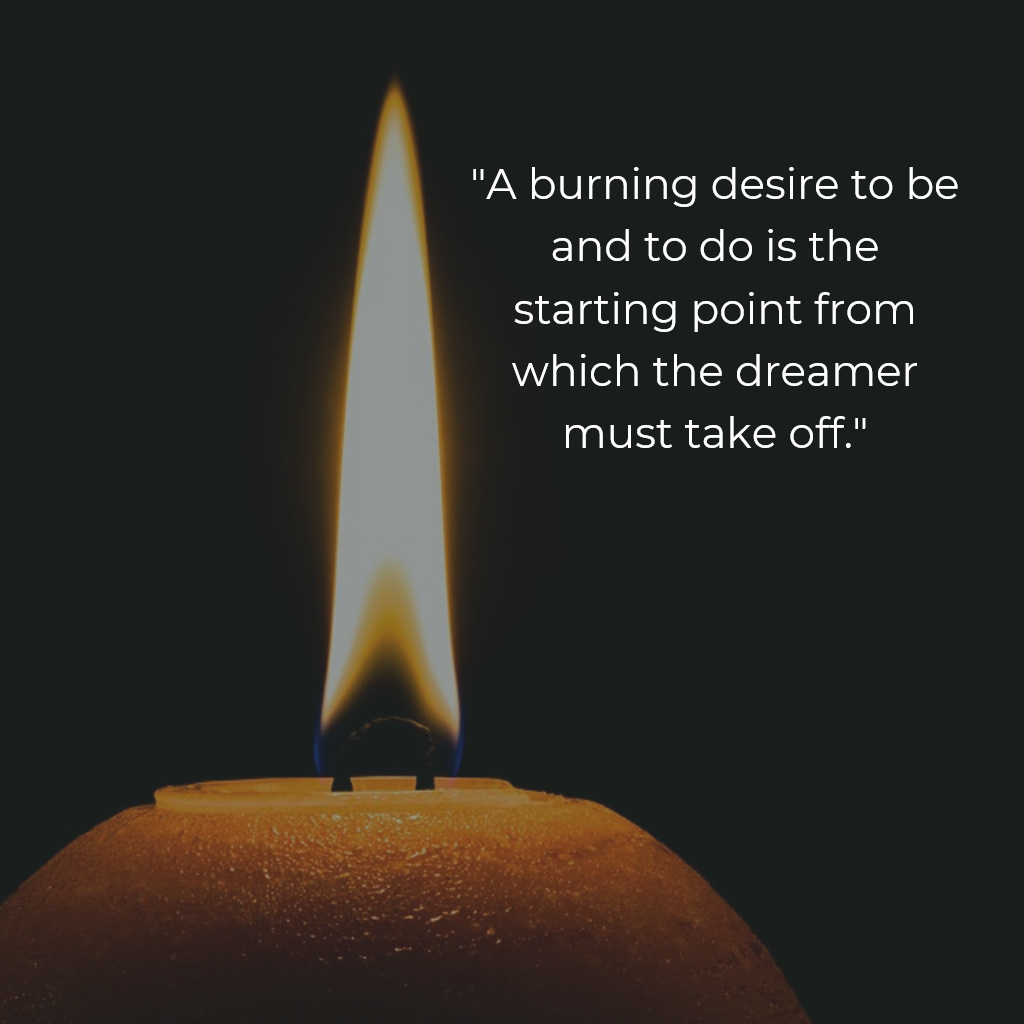 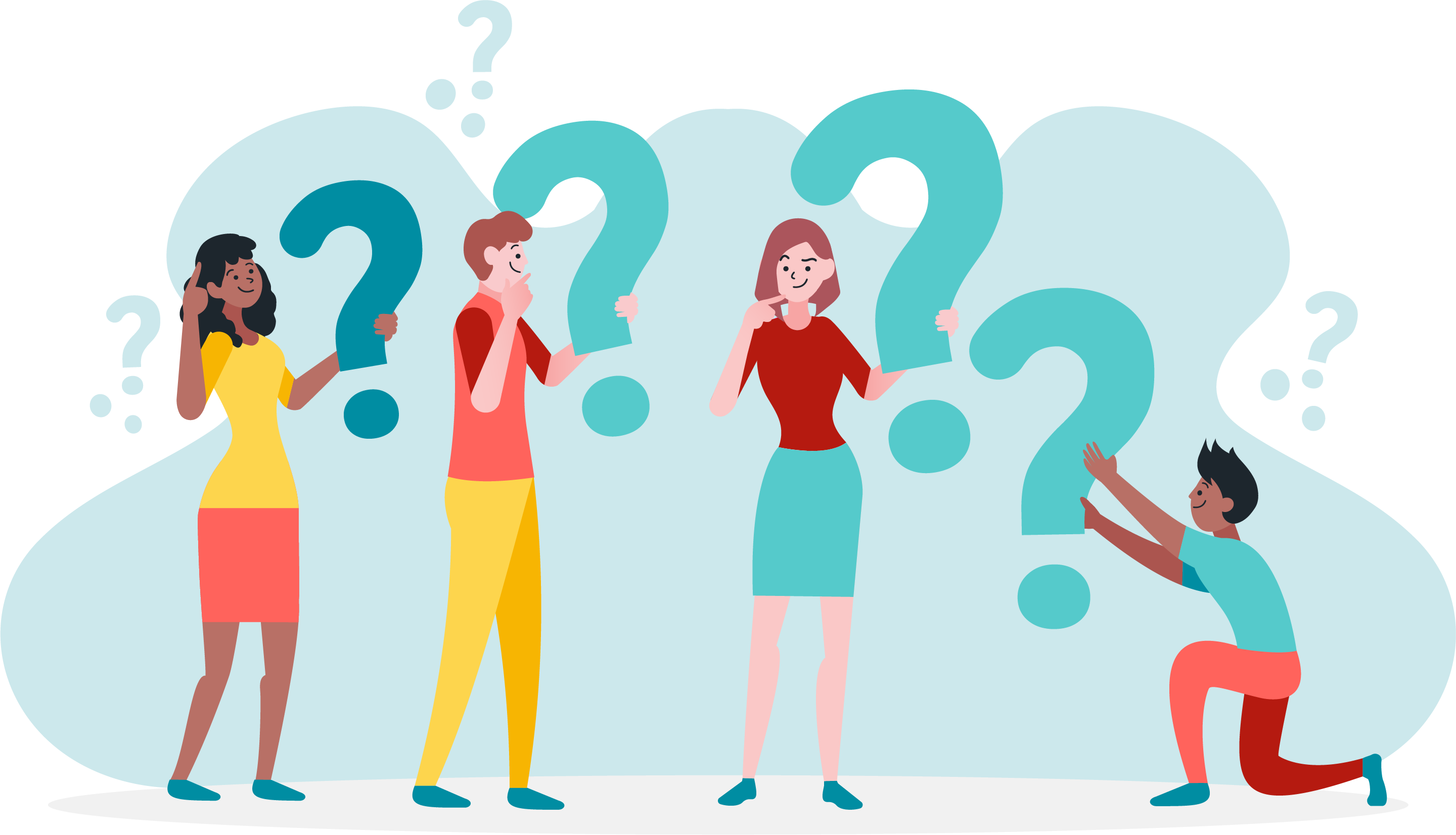 Why People don’t Set goals?
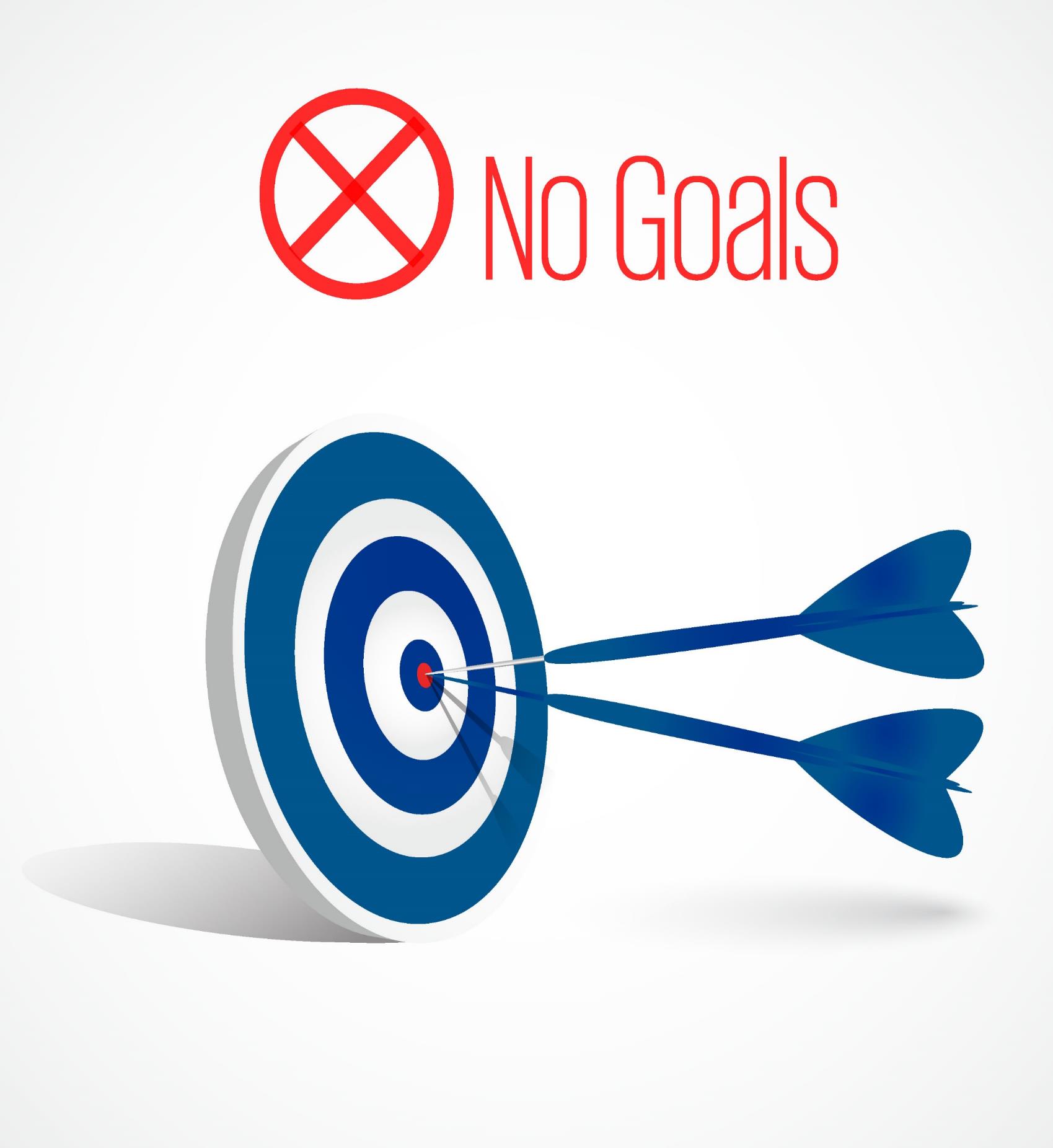 They think goal aren’t important.
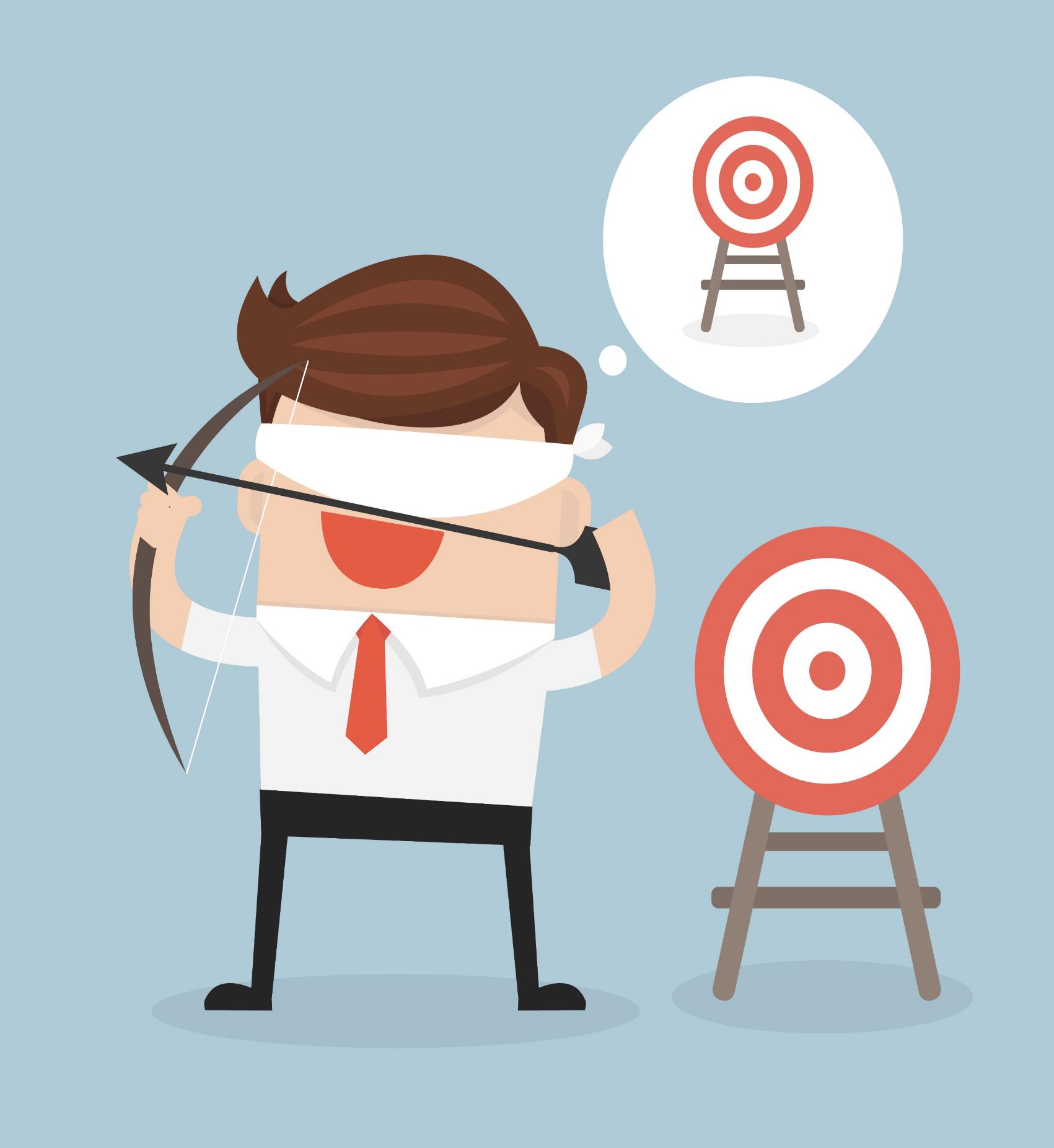 They don’t know How
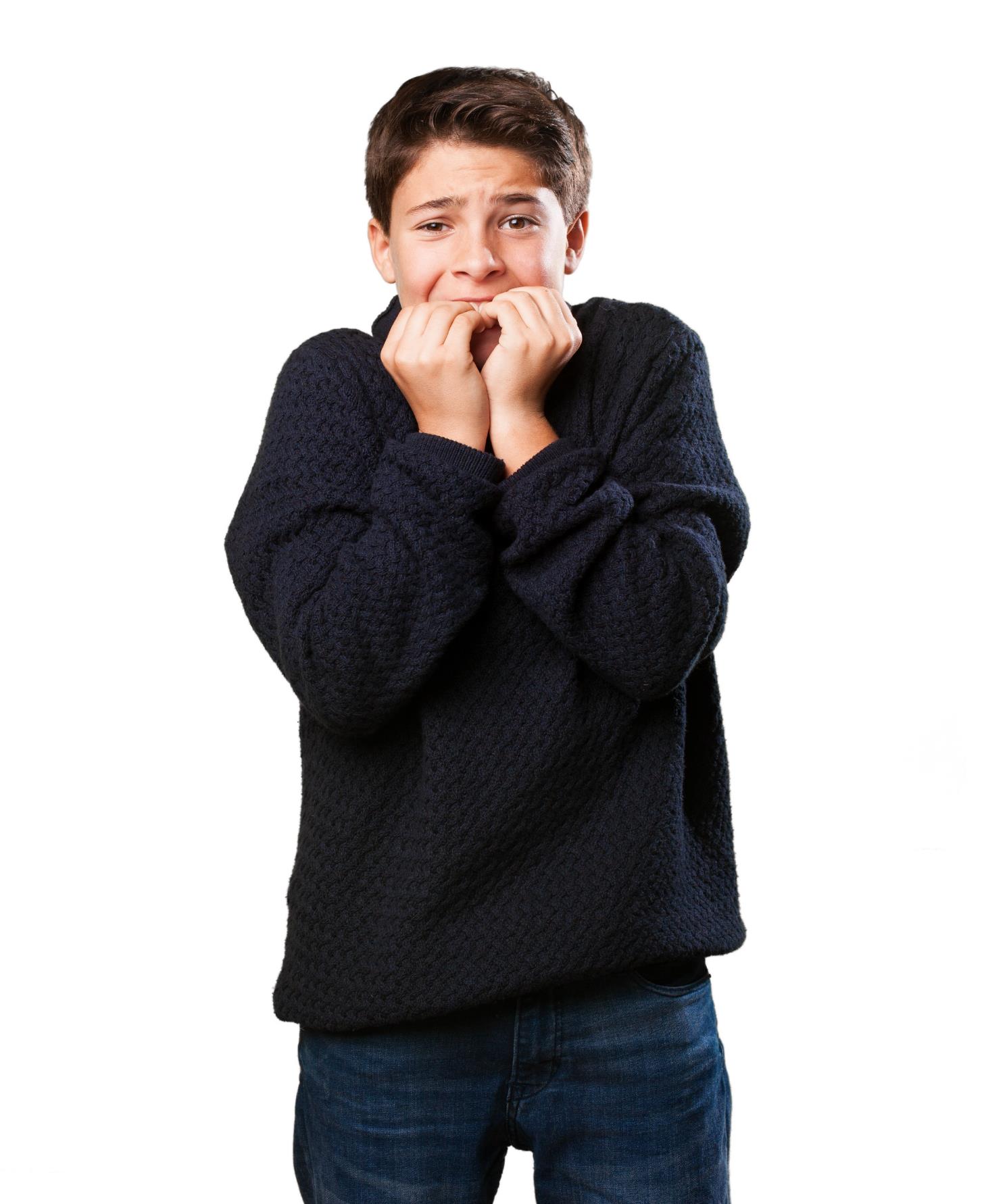 They have a fear of failure
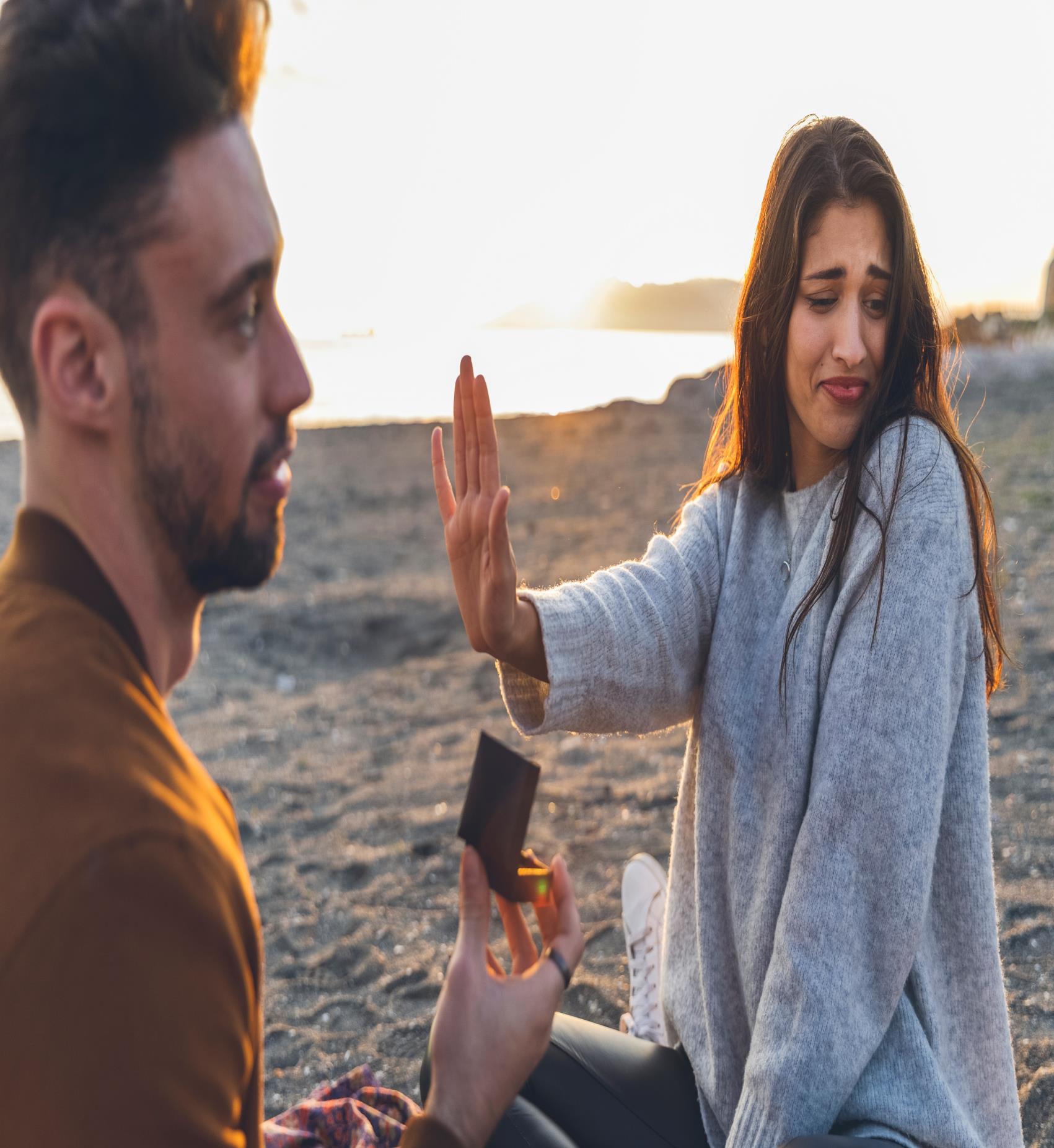 They have a fear of Rejection
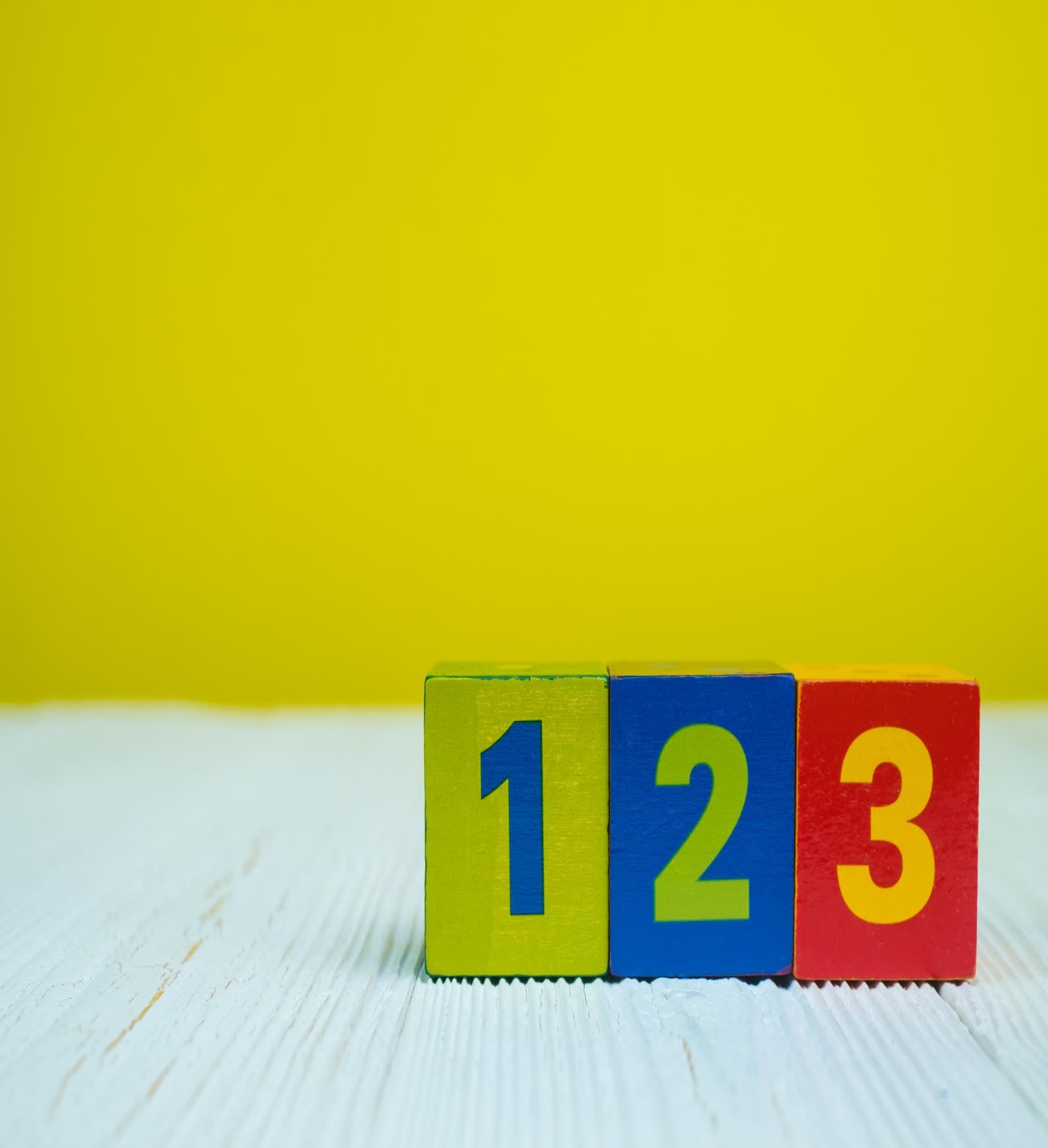 Join The Top 3%
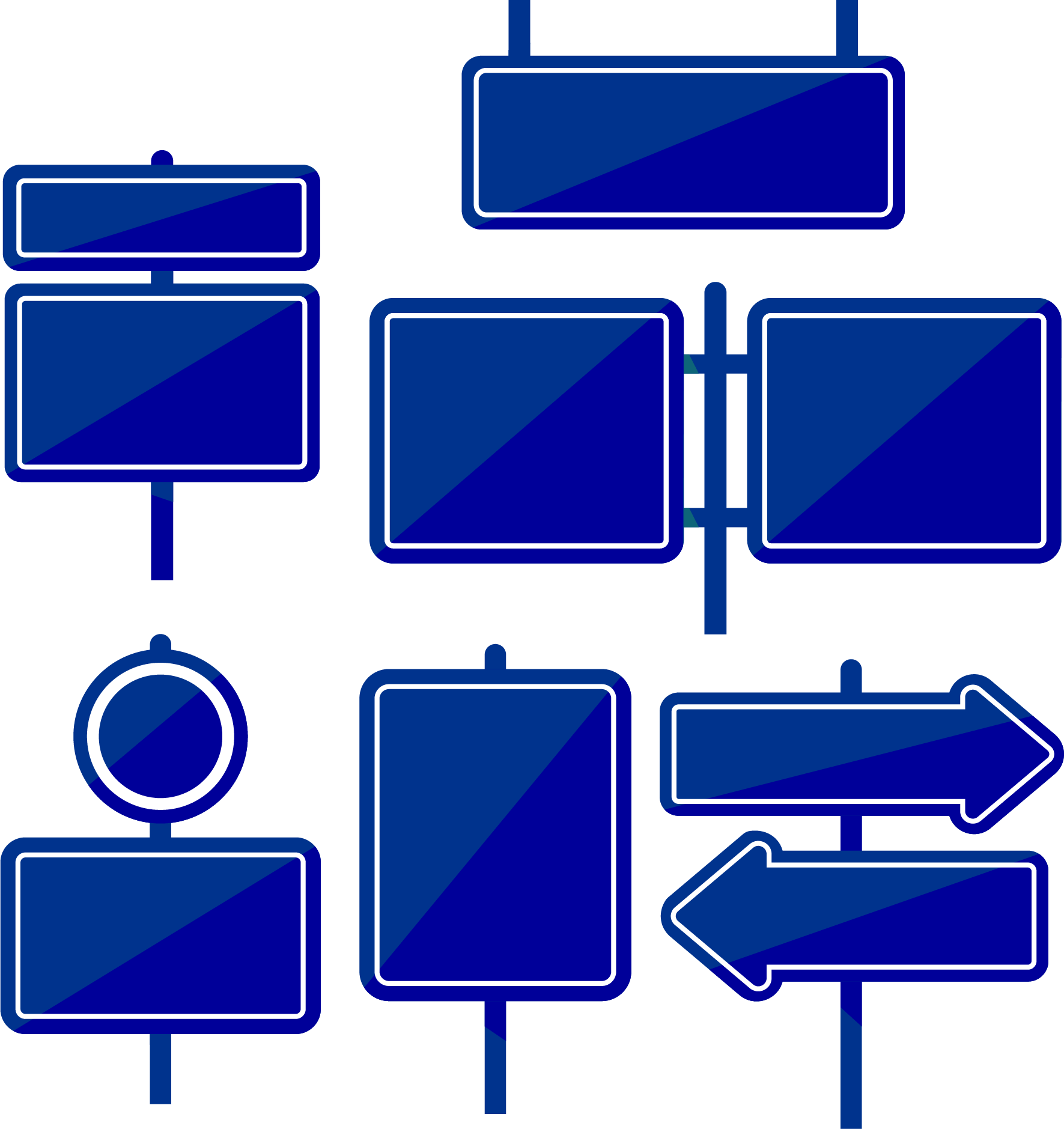 No Road Signs
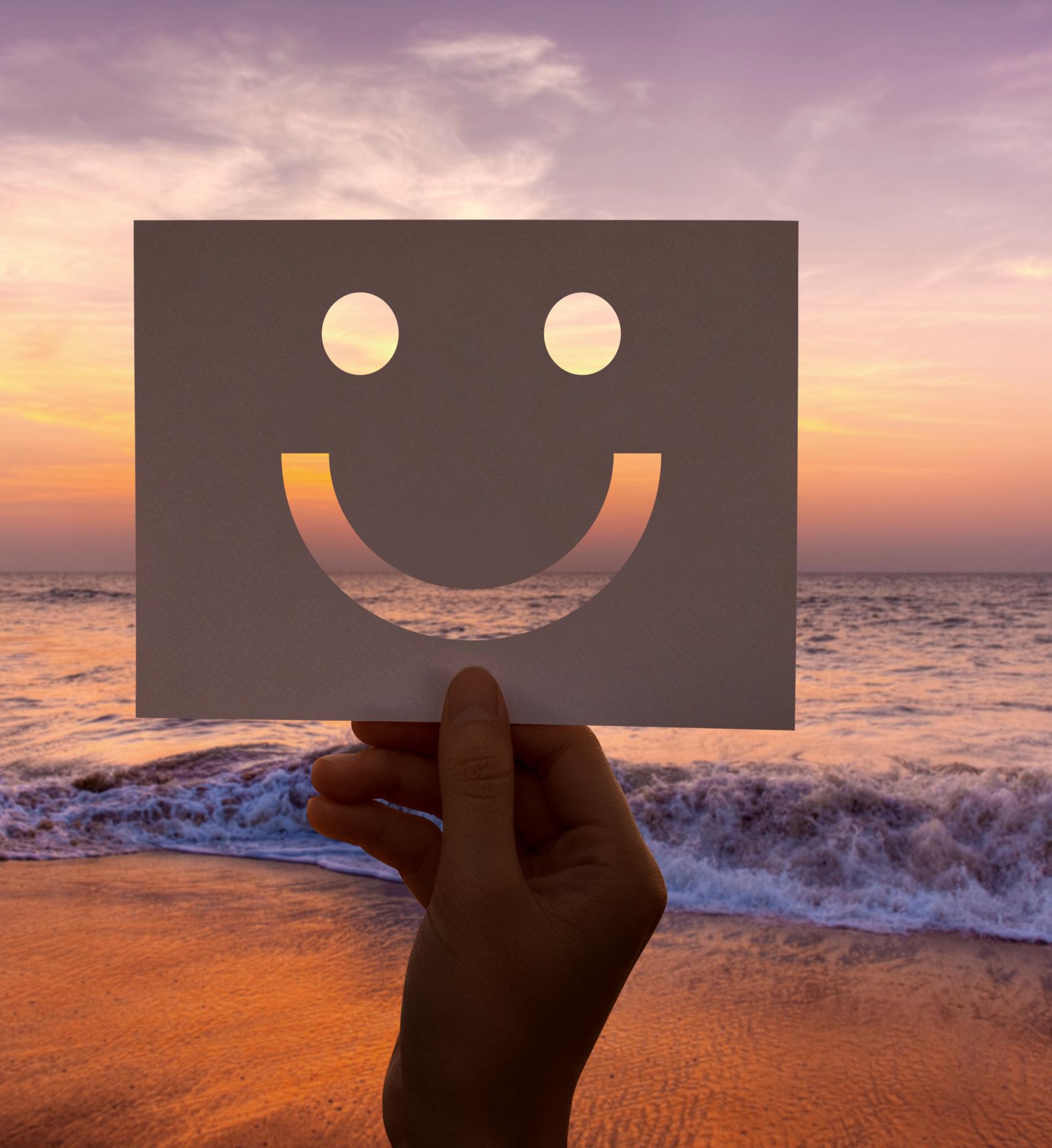 Happiness Requires Goals
You feel happy when you are making progress
Happiness Requires Goals
1
Goals give you a sense of meaning and purpose
2
You feel more energized and effective
3
You feel more competent and confident in yourself
4
Goals enable you to control the direction of change in your life
5
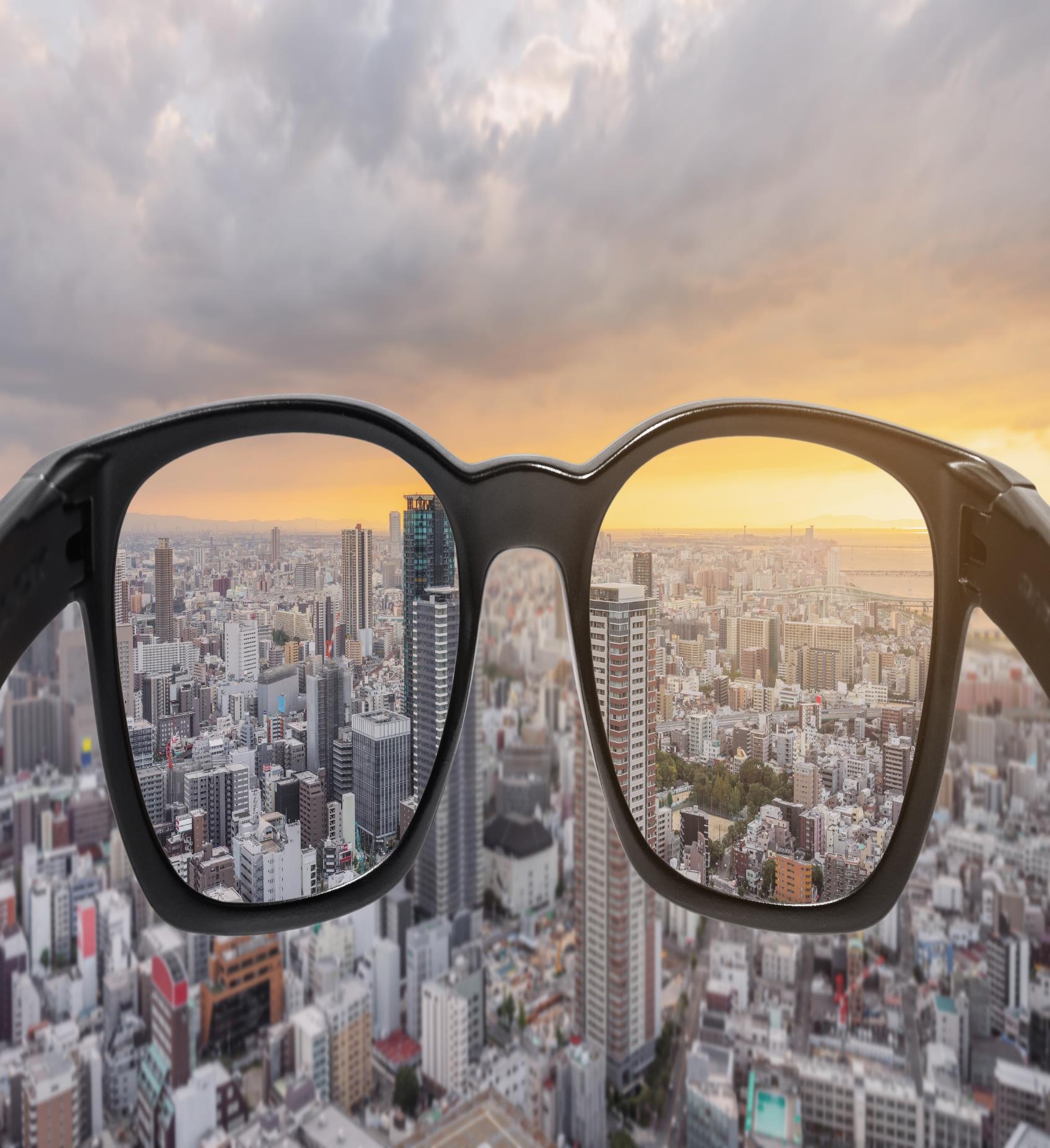 Clarity is Everything
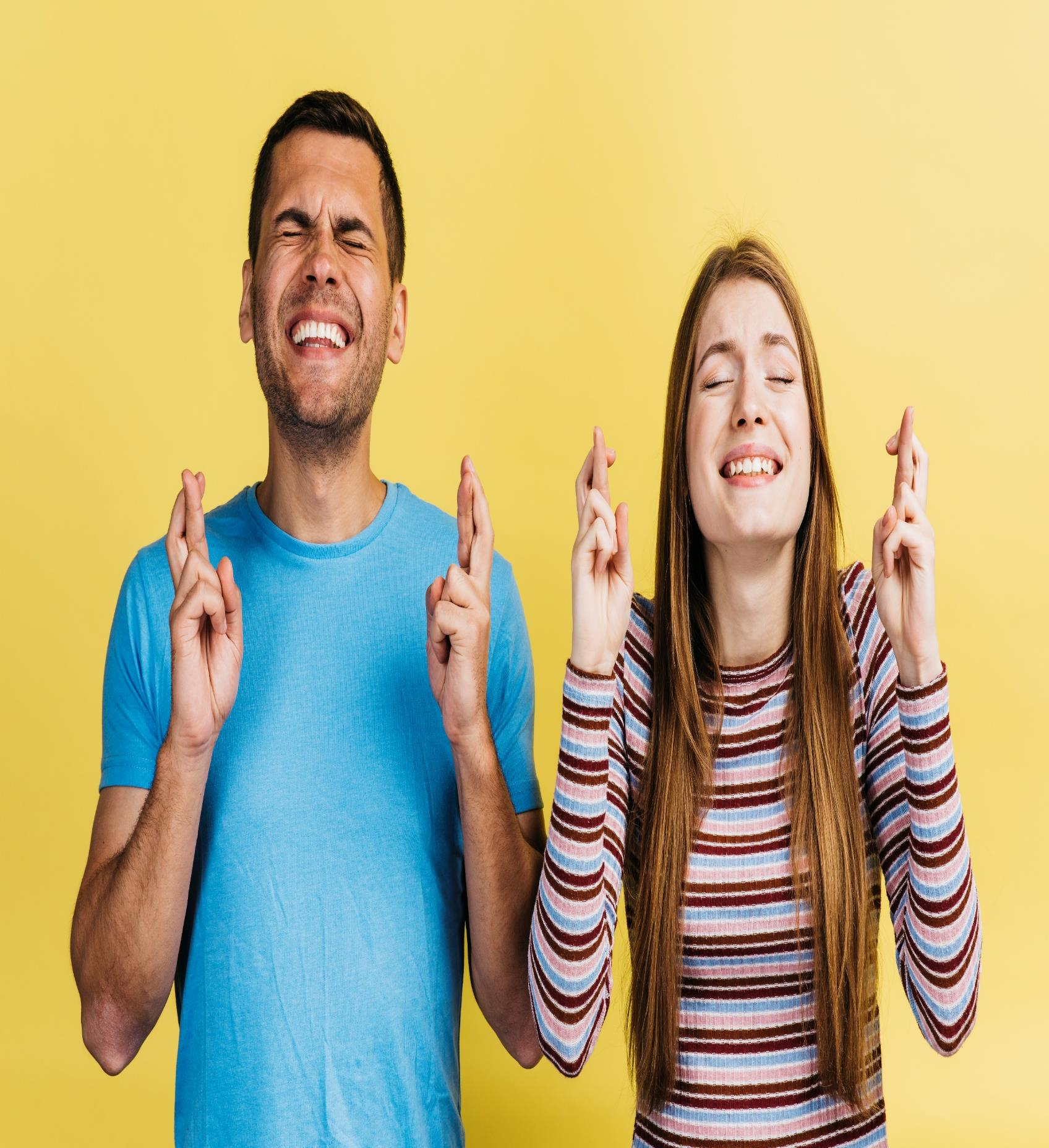 Develop 
a Burring Desire
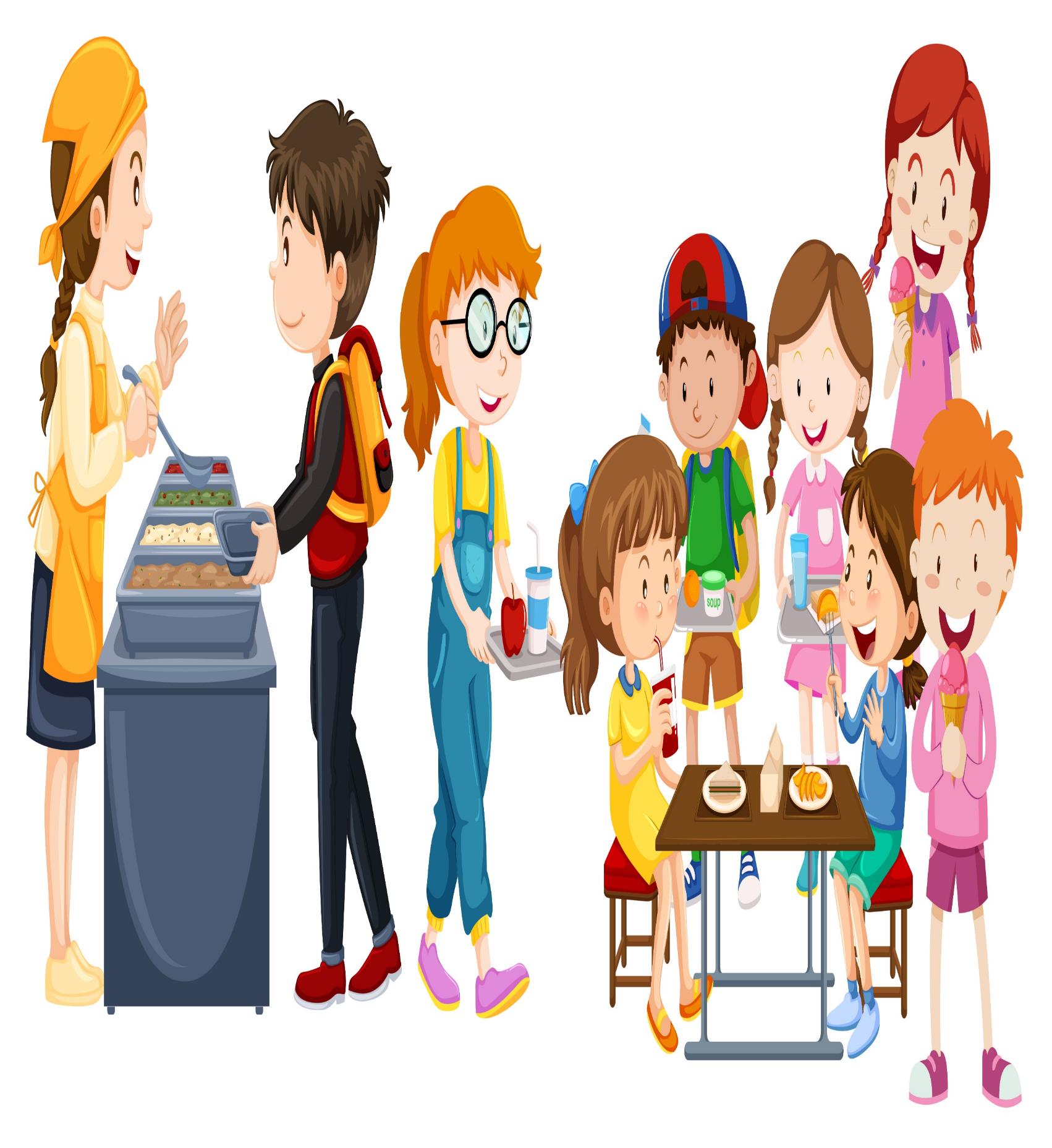 The Cafeteria model of success
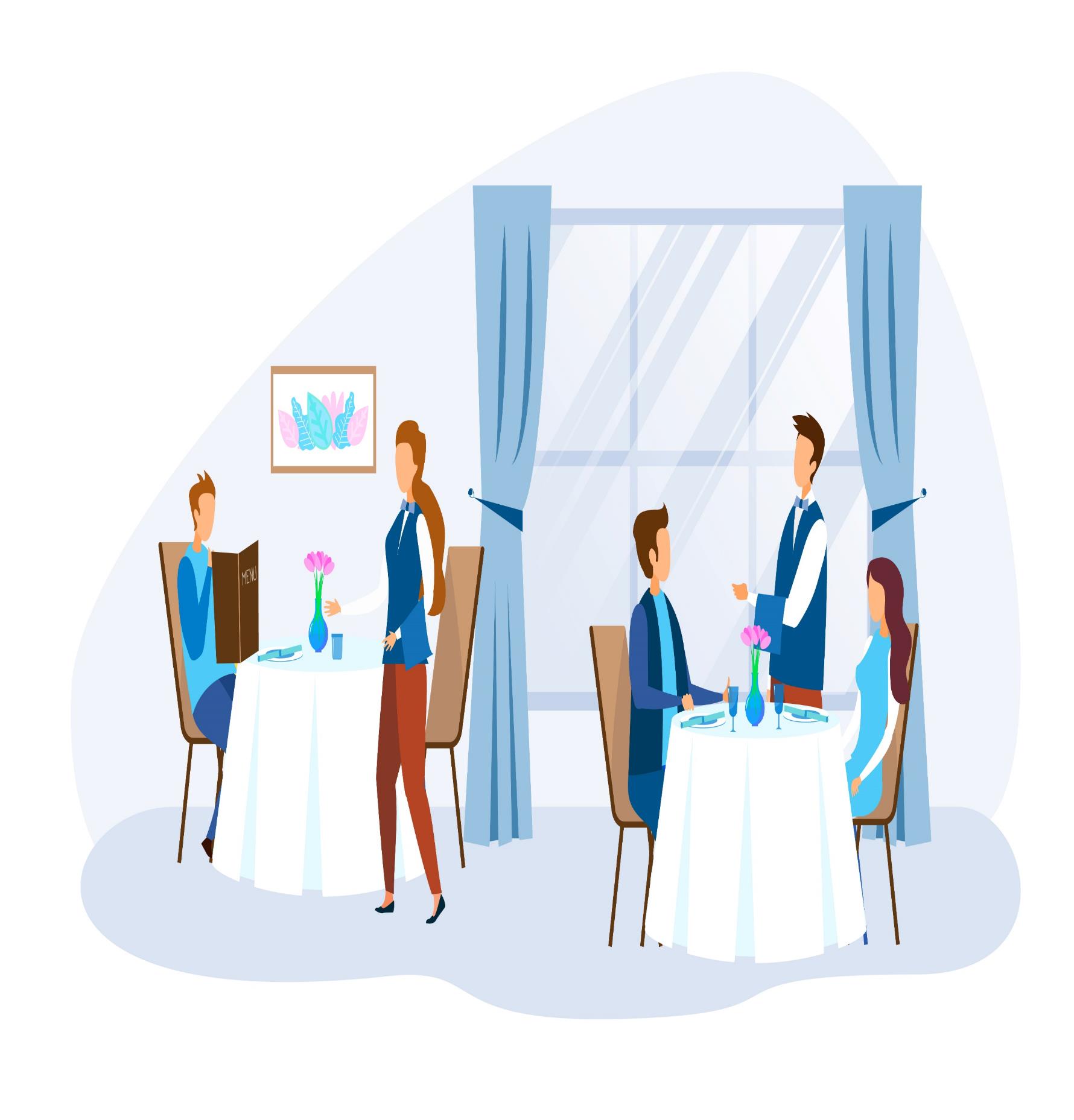 The Restaurant  model of success
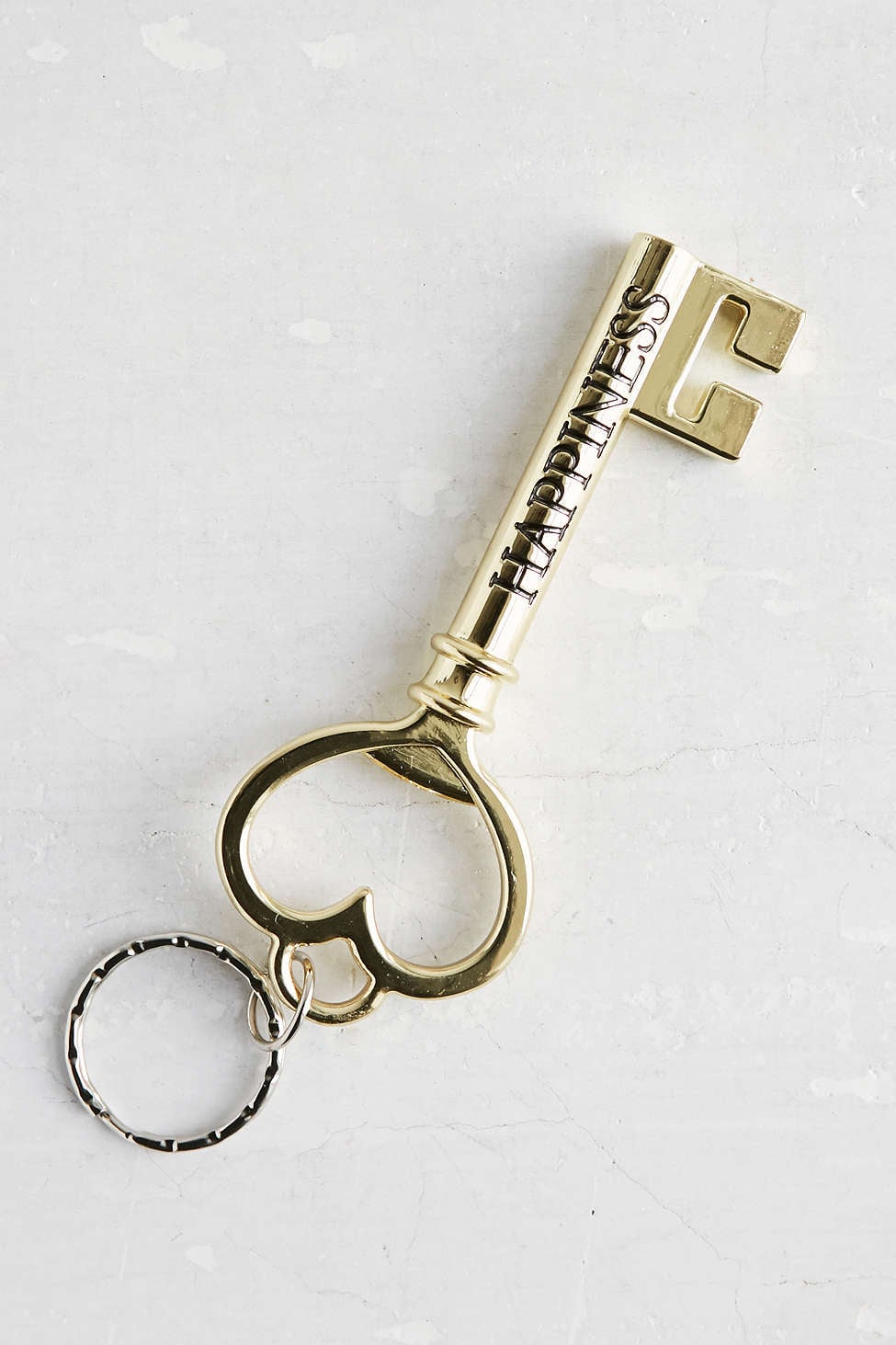 The Key to Happiness
Setting goals
The Key to
Happiness
1
Habit of daily goals setting and achieving
2
Clear goals enable you to release your full potential for success
3
Goals enable you to overcome any obstacle and to make your future achievement
4
Goals enable you to control the direction of change in your life
5
Imagine that you have the inborn ability to achieve any goal you could ever set for yourself. What do you really want to be, have, and do?
1
UNLOCK YOUR POTENTIAL
What are that activities that give you your greatest sense of meaning and purpose in life?
2
Look at your personal and work life today and identify how your own thinking has created your world. What should you or could you change?
3
What do you think and talk about most of the time – what you want or what you don’t want ?
4
What is the price you will have to pay to achieve the goals that are most important to you?
5
What one action should you take immediately as the result of your answers to the above questions?
6
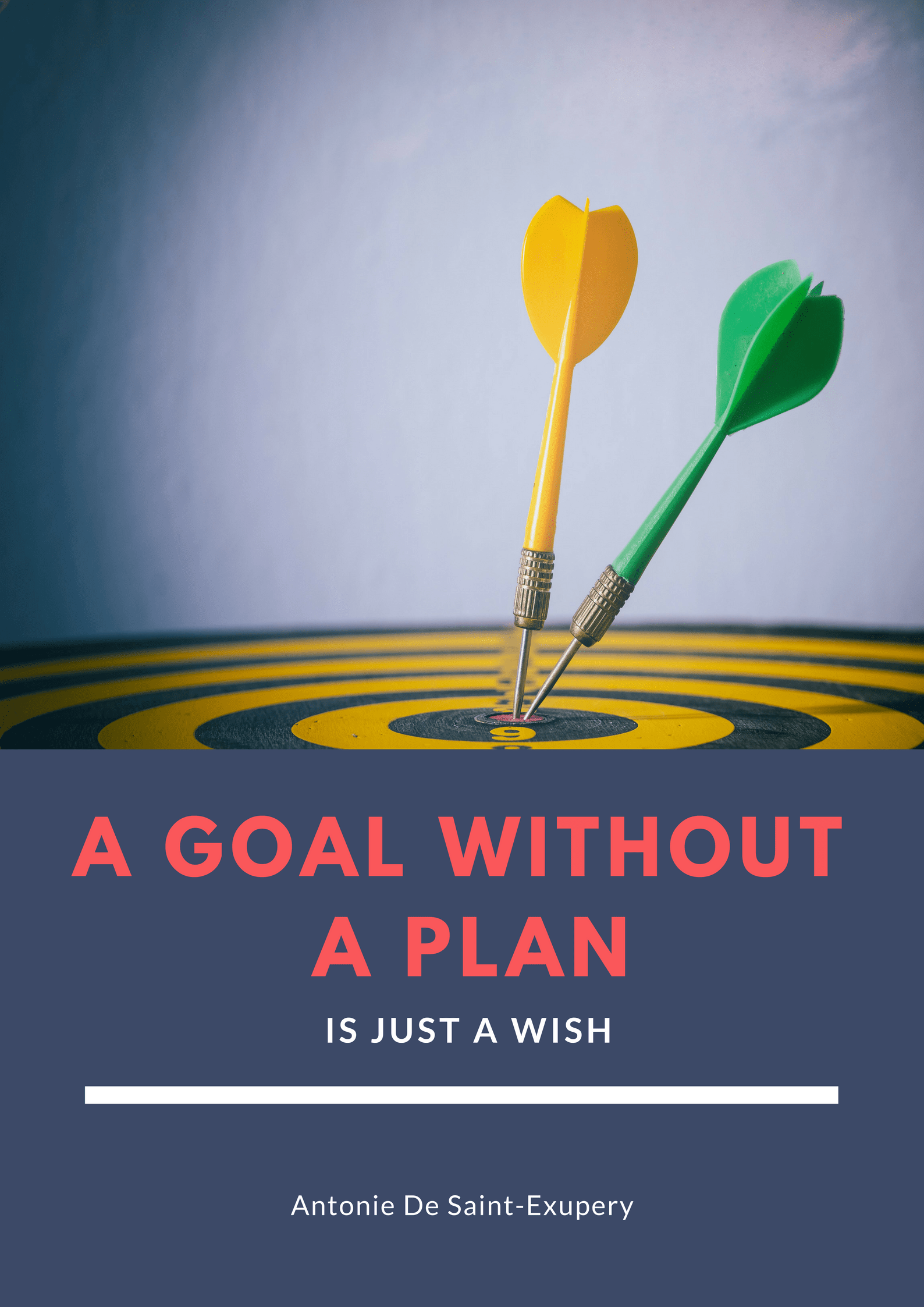 T	H	A	N	K
Y	O	U